unsubscribe
MY PAGE 8273843266
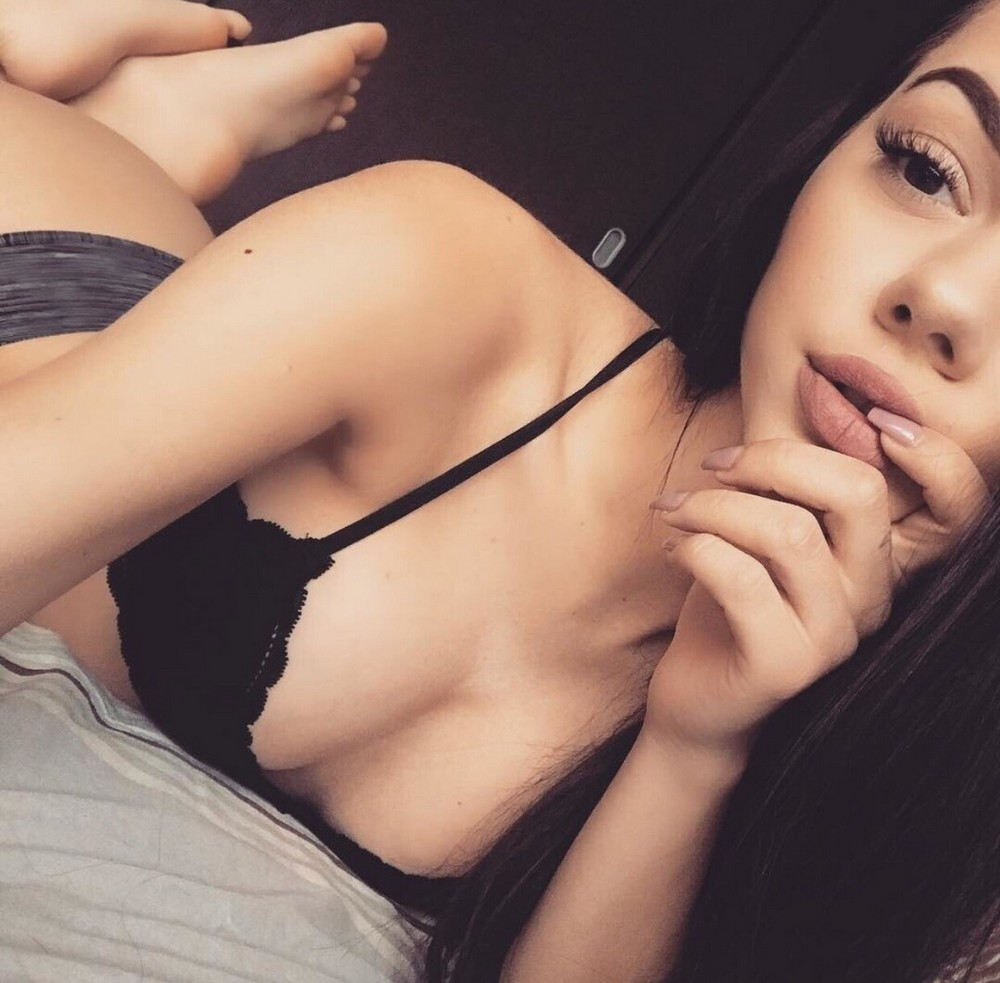